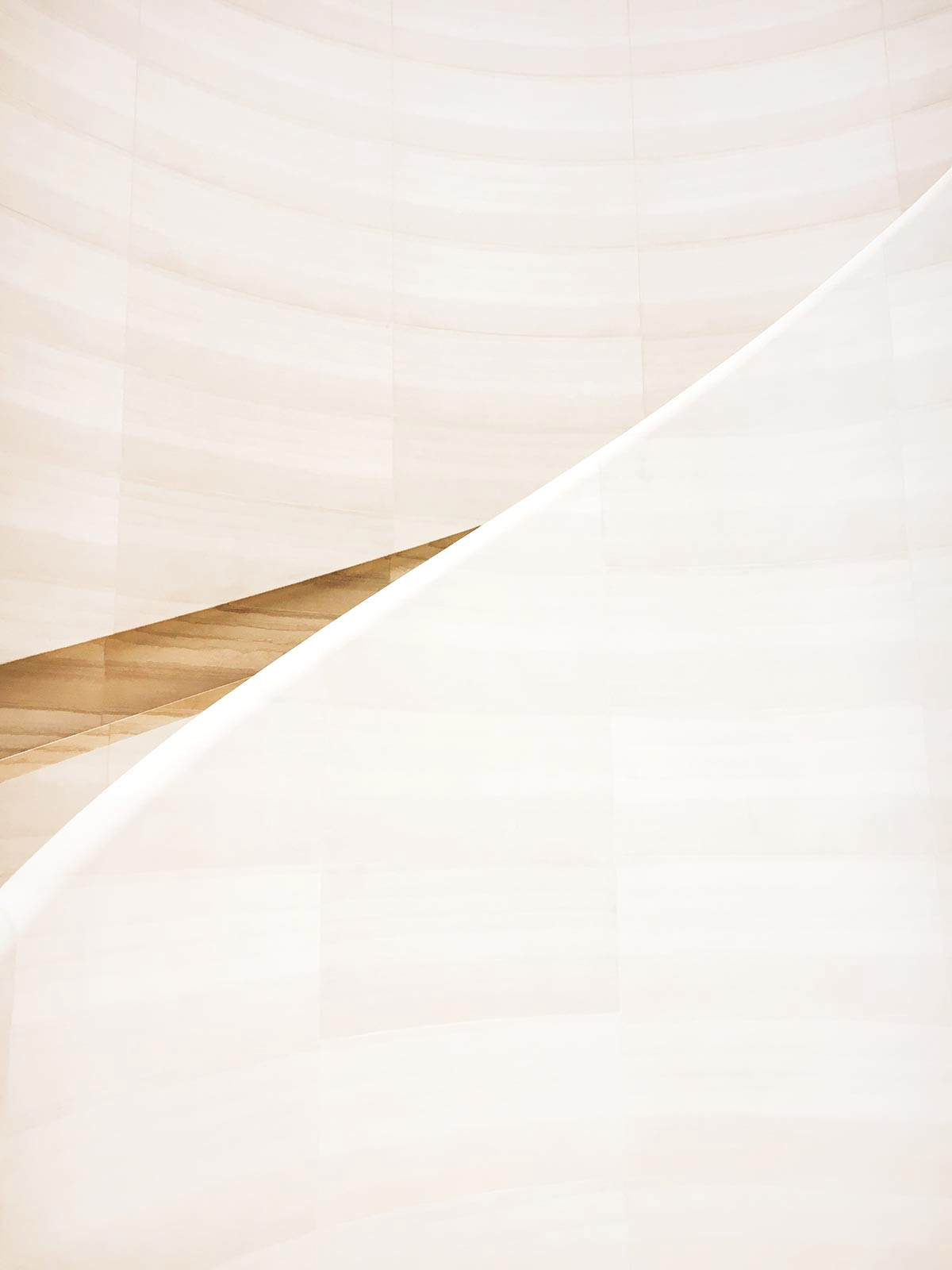 MARKETING MIX
Our company’s marketing tools and how we pursue them to pursue target market
PRESENTED BY YOU EXEC
MARKETINGMIX
MARKETING MIX – 4P’S VS. 7P’S
Product
Price
Product
Price
Place
Promotion
4P
7P
4P
Promotion
Place
3P
Physical
Evidence
People
Process
Classic Consumer Goods Marketing
Expanded Service Marketing
Features
Quality
Branding & packaging
Services & warranties
•  Payment Terms
•  Discounts
•  Allowances
•  Pricing & Strategy
4P
PRODUCT
PRICE
PROMOTION
PLACE
MARKETING MIX
•  Location & Transport
•  Assortment & Inventory
•  Market Coverage
•  Channels
Sales promotion
Advertising
Public relations
Direct marketing
4 P’S MARKETING MIX
EXISTING
IN PROGRESS
PROMOTION
PRODUCT
PLACE
PRICE
Features
Packaging
Quality
Market coverage
Transportation
Inventory
Public relations
Advertising
Direct marketing
Allowances
Payment terms
Discounts
04
PRODUCT
7 P’S MARKETING MIX
Design
Technology
Usefulness
Convenience
Warranties
01
PLACE
Retail
Wholesale
Mail Order
Internet
Direct Sales
05
PEOPLE
Place
Employees
Management
Culture
Customer Service
Personnel
Physical Evidence
02
Price
PRICE
Skimming
Penetration
Psychological
Cost-Plus
Loss leader, etc.
06
PROCESS
TARGET MARKET
Especially relevant to service industries
How are services consumed?
Performance & analytics
Validation
Promotion
Process
03
PROMOTION
Special Offers
Advertising
Endorsement
User Trials
Leaflets/posters
07
PHYSICAL EVIDENCE
People
Product
Interface
Comfort
Facilities
Foot traffic
Store lines
7P’S MARKETING MIX
PRODUCT
PROMOTION
PEOPLE
PHYSICAL
EVIDENCE
PRICE
PLACE
PROCESS
Design
Technology
Usefulness
Convenience
Warranties
Special Offers
Advertising
Endorsement
User Trials
Leaflets/posters
Employees
Management
Culture
Customer Service
Personnel
Interface
Comfort
Facilities
Skimming
Penetration
Psychological
Cost-Plus
Loss leader, etc.
Retail
Wholesale
Mail Order
Internet
Direct Sales
Especially relevant to service industries
How are services consumed?
Performance & analytics
Validation
WORKSHEET
7 P’S MARKETING MIX WORKSHEET
8P’S MARKETING MIX
PERFORMANCE
How well the service competes in the marketplace, including measuring the company’s financial goals
PRODUCT
Includes design, packaging, usability, quality, features, colors and size options
PROCESS
PERFORMANCE
PRODUCT
PRICE
PLACE
PROMOTION
PROMOTION
PEOPLE
PROMOTION
PHYSICAL
EVIDENCE
PROCESS
Activities and actions involved in delivery of the product to the customer
PRICE
Depends on packing, discounts, timing, location, shipping and other offer elements
TARGET CLIENT
PHYSICAL EVIDENCE
Environment in which service occurs and customers and service personnel interact
PLACE
Includes retail, wholesale, internet, phone and other multi-channel options
PEOPLE
Includes employees, customer service, and everyone with customer contact
PROMOTION
Advertising, communications, messaging and content to persuade the customers to buy
Product
Price
Place
Promotion
Prioritize
Politics
Public Relations
15P’S OF MARKETING
Partition
Performance
The largest extension of the original model
People
Position
Profit
Probe
Positive Implemen-tation
Plan
PROMOTION MIX
Advertising
Personal selling
Public relations
Sales promotions
Direct marketing
PRODUCT
PRODUCT LEVELS
POTENTIAL PRODUCT
Potential Product
This provides additional tangible and intangible features
Augmented Product
AUGMENTED PRODUCT
Goes beyond physical product and sets it apart from competitors
Expected Product
EXPECTED PRODUCT
This offers generic product plus other attributes consumer wants.
Generic Product
GENERIC PRODUCT
This provides actual product with tangible qualities
Core Product
CORE PRODUCT
This fulfills basic benefits consumers want
Penetration Pricing
Product Line Pricing
PRICING
STRATEGIES
Skimming Pricing
Bundle Pricing
Competition Pricing
Psychological Pricing
PREMIUM PRICING
OPTIONAL PRICING
COST PLUS PRICING
COST BASED PRICING
PRICING STRATEGIES
PRICING STRATEGIES
THE MOST COMMON APPROACHES
01
02
03
04
05
06
07
08
PENETRATION
ECONOMY
PROMOTIONAL
COMPETITIVE
VALUE-BASED
COST-PLUS
SKIMMING
PREMIUM
To enter the market and gain market share
Budget pricing of a product or a service
Discounts, gifts, coupons, buy-one-get-one-free offers
Price based on competitor prices
Price based on what customer believes the product is worth
Calculating prices based on costs and adding a markup
Set a high price to start and lower it as market evolves
Product is priced higher based on  unique branding strategy
PLACES / CHANNELS
SELLING DIRECTLY TO CONSUMER
Producer
Consumer
SELLING THROUGH RETAILER
Producer
Retailer
Consumer
SELLING THROUGH WHOLESALER
Producer
Wholesaler
Retailer
Consumer
MARKETING CHANNELS
PHYSICAL EVIDENCE ELEMENTS
FACILITY EXTERIOR
FACILITY INTERIOR
85%
60%
Exterior Design
Interior Design
75%
80%
Signage
Equipment
82%
55%
Parking
Signage
65%
85%
Landscape
Layout
78%
70%
Surrounding Environment
Air quality/temperature
PROCESS
TARGET MARKETING PROCESS
ATTRACT
CONVERT
CLOSE
DELIGHT
Strangers
Visitors
Leads
Customers
Promoters
Blog
Keywords
Social Publishing
Forms
Call-to-action
Landing Pages
CRM
Email
Workflows
Survey
Smart Content
Social Monitoring
MARKETING MIX - PROCESS
Of customers use some type of virtual assistant. 86% are satisfied with the experience their virtual assistants provide.
Of customers no longer care if they are interacting with humans or AI-enabled technologies
44%
50%
Of customers, older than 55 believes intelligent interfaces. But for those between the ages of 18-34, 48% believe such new technologies can change CX for the better.
Of customers who do not yet own a digital assistant device are likely to purchase one in the next year
17%
27%
MARKETING MIX - PEOPLE
ACTIVATE EMPLOYEE VOICES:
Percent who rate each source as very/extremely credible
Company Voices
YOY Change
+
0
-
+2
+2
+7
+6
+3
+2
+2
+2
+2
-3
0
What are the primary goals of our 
organization’s personalization 
investments and initiatives?
MARKETING MIX - PEOPLE
TOTAL
58%
Build greater customer loyalty
Target new customers with more effective digital campaigns increase customer satisfaction
52%
42%
Increase order values (e.g. cross-sell/upsell)
Reduce customer churn with more effective experiences increase conversion rates
36%
33%
Reduce markets’ effort in personalization
Increase relevancy of the branded experience; increase brand relevancy
32%